Mobile Apps Improving State Effectiveness Myanmar Study (MayMay App Study)
T Nang Seng Pan
Project Officer
IPA, Myanmar
MayMay App
Developed by Koe Koe Tech (KKT) & Population Services International (PSI)
Developed by a local tech company;targeted for Myanmar populous
Free Smartphone Application 
Provides health information and guidance for:
		- Pregnant women
		- Mothers of children < 3 years of age
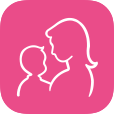 Motivation for Developing MayMay
High prevalence of maternal and under-five mortality rates in Myanmar;
Under-five mortality Ratio: 37 out of 1000 live births as of 2012 (WHO, 2015)
Maternal Mortality Ratio: 178 per 100,000 livebirths as of 2015 (WHO, 2015)
Mobile phone penetration is skyrocketing in Myanmar. This represents a “leap-frog” opportunity.
Mobile phone application is a very cost-effective alternative to traditional public health interventions. 
So, this study is to assess  if the application works to improve the maternal health outcomes in Myanmar.
Purpose of MayMay Study
1. Determine the uptake and active usage of the app by pregnant women.


2. Evaluate the impact of the app on health knowledge and health behaviors of pregnant women
Randomization and Timeline
Identification and eligibility of women
Obtain consent and enroll in study
Administer baseline questionnaire
Random assignment to Treatment or Control group
Women in Treatment group receive maymay application.
Women in Control group don’t receive maymay application.
Up to 3 Follow-Ups (1 after delivery)
Up to 3 Follow-Ups (1 after delivery)
What we did so far
First Pilot 
-Baseline at Central Women's Hospital (CWH)
128 respondents
Half Treatment, Half Control
Follow-Up at Respondents' Households
One of the problems we identified is Social Desirability Bias
Challenges Faced
Self reported behavior – how to measure it without bias?
(In health studies, it is difficult to verify the self-reported behaviors like handwashing, smoking)
Health Management Information System(HMIS) Study
Software launched by KKT for Yangon General Hospital (YGH)
To capture patients' records electronically (tablet-based)
Improve information flow across staff/teams/departments
Main problems:
Paper based records (not transferrable) 
Doctors do not have chance to reference this record as it is paper-based. 
Electronic records is easily accessble and having full patient record will make it more efficient for the patient
To determine uptake by hospital staff
Test incentives to increase uptake
Competition across teams with $ bonus
Social recognition – moral incentives
Test performance and satisfaction level by staff
References
Duflo, Glennerster, & Kremer. (Jan 2007). Using Randomization in Development Economics Research: A ToolKit. Discussion Paper Series No.6059.Center for Economic Policy Research. Retrieved from http://economics.mit.edu/files/806
WHO. Maternal Mortality in 1990-2015. Retrieved from http://www.who.int/gho/maternal_health/countries/mmr.pdf
WHO. Countdown to 2015 Myanmar. Retrieved from http://www.who.int/woman_child_accountability/countries/Myanmar.pdf